ОСТРОВОК С ЖАРЕНЫМ МОРОЖЕНЫМ
Проект подготовил
Егор Брагарь.
Цель
Открытие островка с жареным мороженым, которое готовится на специализированном оборудовании для жареного мороженого при клиенте в течении минуты что создает шоу, которое завораживает и привлекает рядом проходящих людей, увеличивая количество продаж.
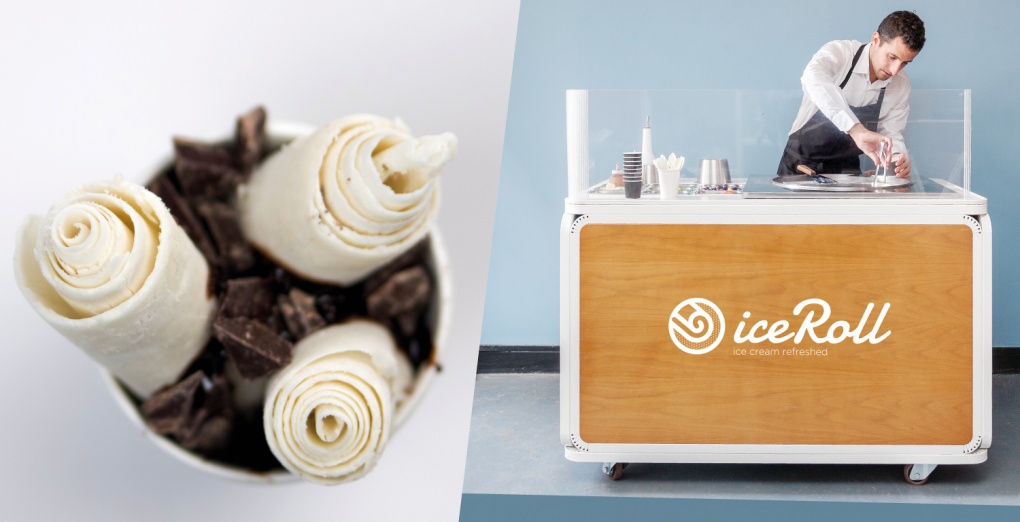 Что такое жареное мороженое?
Тайское мороженое – «уличное» азиатское лакомство в виде мини-роллов, с потрясающей подачей и довольно необычным способом приготовления.
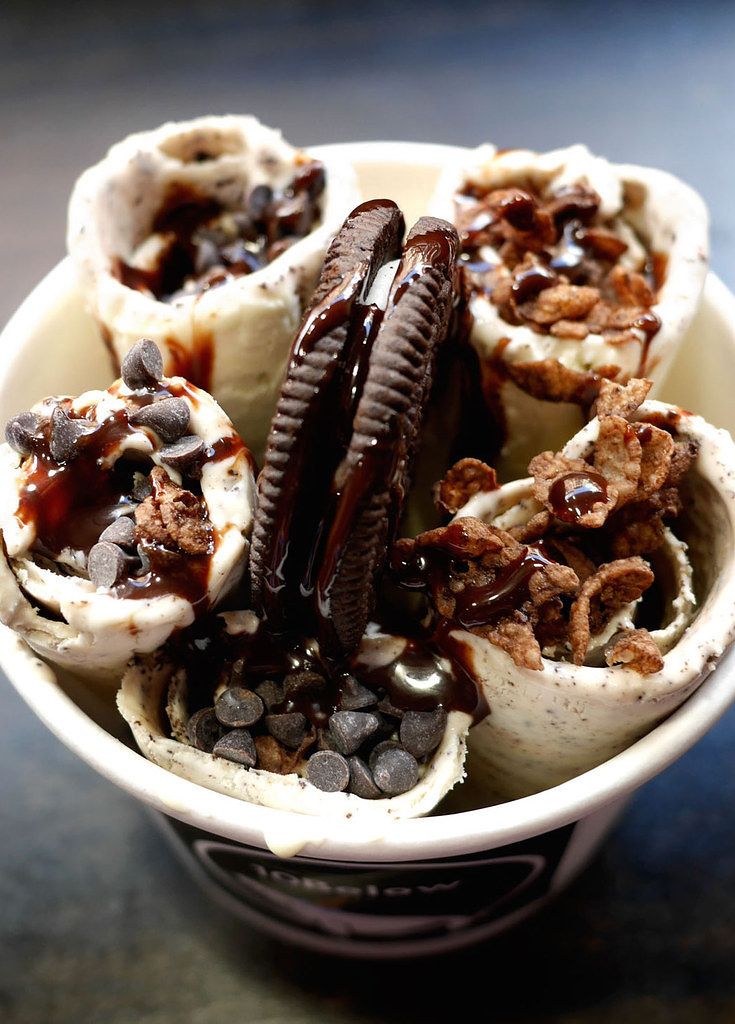 Концепция бизнеса
Приготовленную смесь выливают на фризер , поверхность которого выполнена из металла. В этот же момент, в зависимости от пожеланий клиента, добавляют дополнительные ингридиенты.
После того, как блин охладится, его делят на одинаковые части, затем их сворачивают в ролл и подают в красивом виде
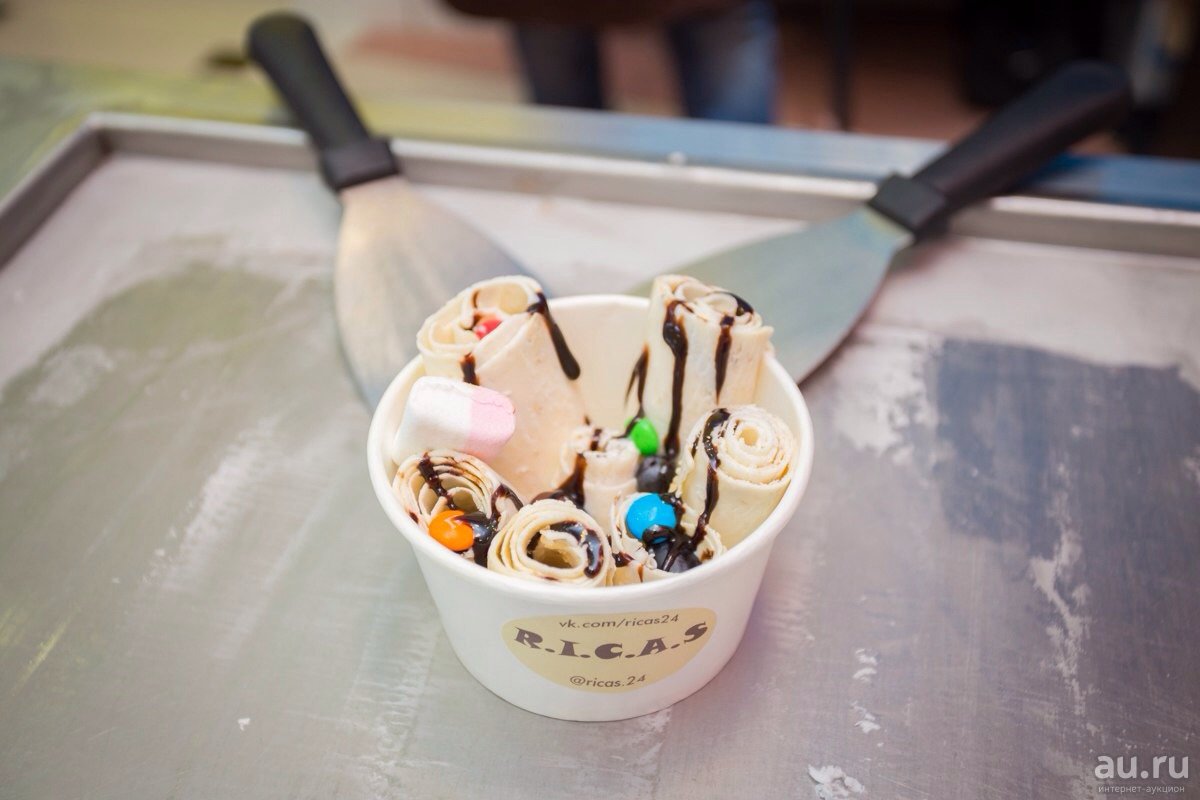 Преимущества и недостатки
Технология приготовления
Актуальность
В нашей стране тайское мороженое возникло совсем недавно. Актуальность открытия в небольшом городе очень высока.
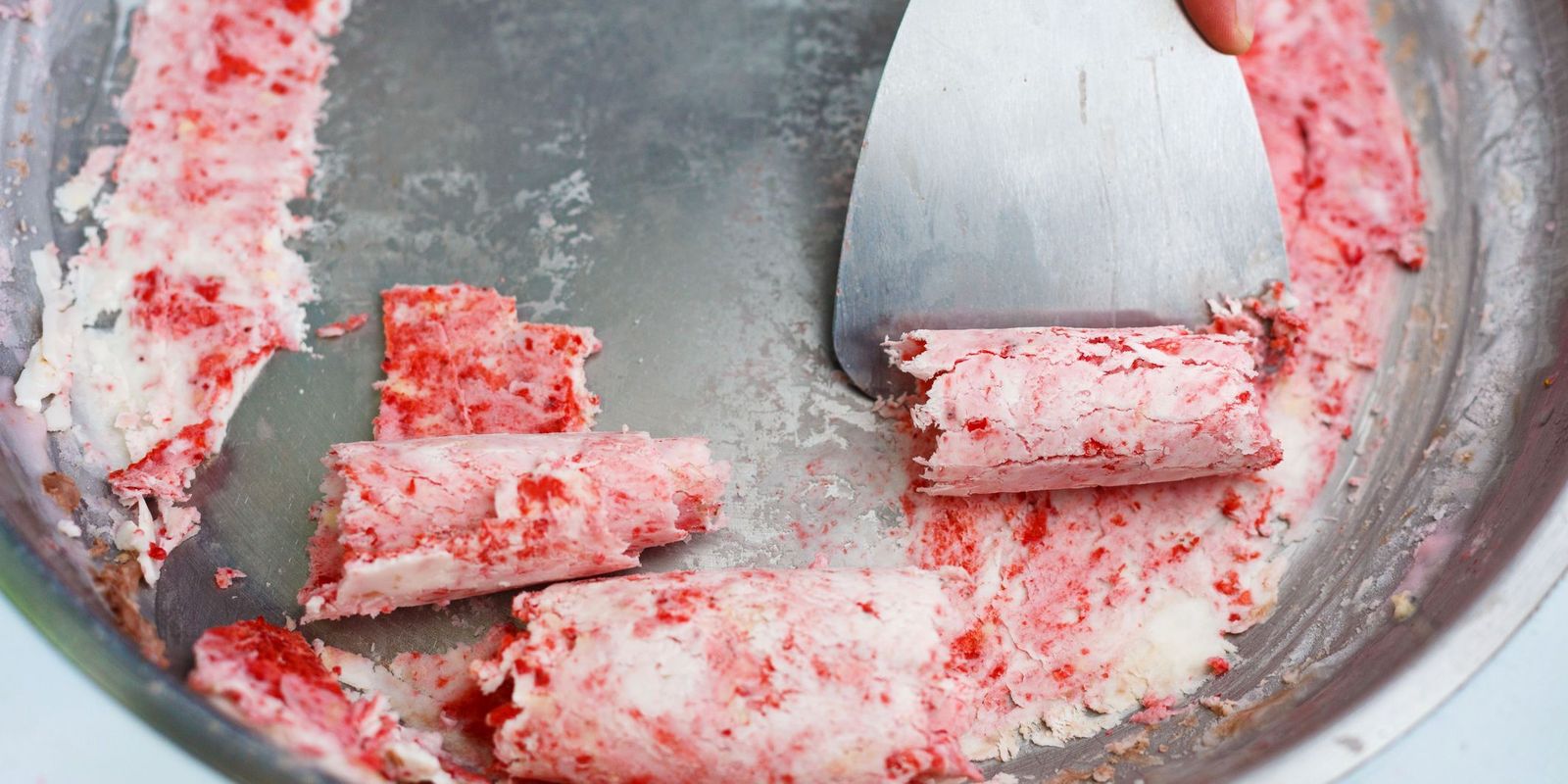 СПАСИБО ЗА ВНИМАНИЕ